Невідушчыялюдзі
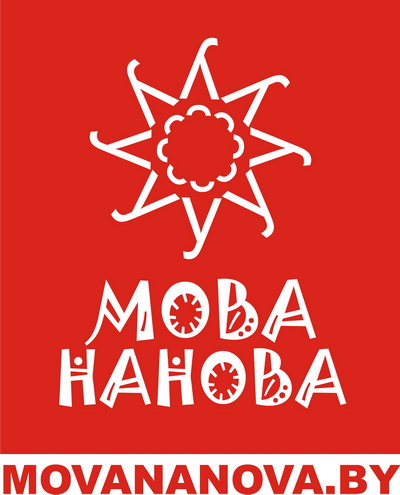 Невідушчы, сляпы чалавекІнвалід па зрокуБелы кіёк
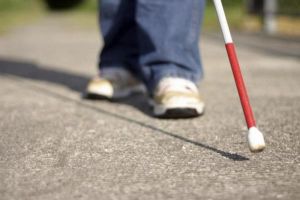 Сабака-павадыр/праваднікСістэма БрайляСінтэзатар мовы
Павелічальныя прылады: акуляры, лупа, электронныя прылады і г.д.
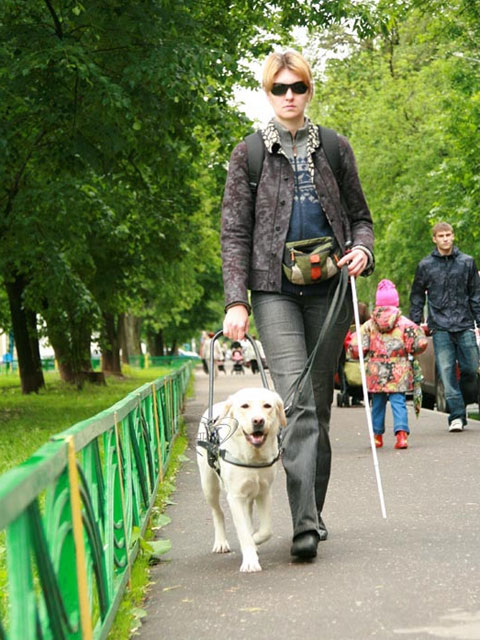 Сацыяльная рэабілітацыя (навучанне пісьму і чытанню па сістэме Брайля; навучанне самастойнаму перасоўванню ў прасторы пры дапамозе кійка і навігатара; навучанне самастойнаму вядзенню быту; навучанне працы на кампутары)
Адаптыўная тэхніка і тэхналогііТэхнічныя прылады сацыяльнай рэабілітацыі інвалідаў па зроку (гадзіннік, танометр, тэрмометр, глюкометр, вагі, плэер з моўным суправаджэннем функцый; ідэнтыфікатар грашовых купюр, колеру і святла; тэстар вадкасці і г.д.)
Грамадскае аб’яднанне “Беларускае таварыства інвалідаў па зроку” (ГА “БелТІЗ”)
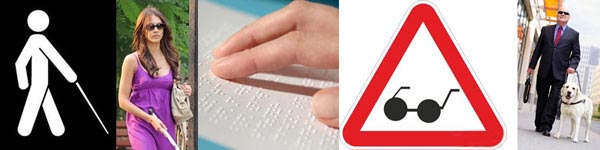 Слесар механа-зборачных працТэхнік-масажыстВыкладнік / выкладчык МузыкаПраграміст
Тэніс для сляпыхТандэмГалболМоўны электронны інфарматар
Тактыльны брук на ходнікуТактыльныя элементы для арыентаванняГукавы часопіс ГА “БелТІЗ” “Таварыш” і Інтэрнэт-радыё ГА “БелТІЗ”
Агучаная літаратура, аўдыякнігіКнігі DAISYТурыстычны злёт
Фестывалі творчасці людзей з інваліднасцю, у тым ліку міжнародныяМузей ГА “БелТІЗ”
Унітарнае прадпрыемства “Светлапрыбор” ГА “БелТІЗ”Цэнтральнае праўленне ГА “БелТІЗ”
Кантактная інфармацыя:+375 106 08 27, e-mail: antm1@tut.by  www.beltiz.by Міхаіл Антоненка, намеснік старшыні ГА “БелТІЗ”
Дзякуй!